Unit 6-Crafting Excellence
6-2 How to edit for grammar
Does grammar matter?
Yes. 
Yes, it does.
Next slide, please.
Why proofread? It’s the content that really matters, right?....
Content is important. But, like it or not, the way a paper looks affects the way others judge it. 
When you’ve worked hard to develop and present your ideas, you don’t want careless errors distracting your reader from what you have to say. 
It’s worth paying attention to the details that help you to make a good impression.
Before you begin editing…
Get some distance from the text! 
It’s hard to edit or proofread a paper that you’ve just finished writing—it’s still too familiar, and you tend to skip over a lot of errors. 
Put the paper aside for a few hours, days, or weeks (depending on how much time you have). Go for a run. Take a trip to the beach. Clear your head of what you’ve written so you can take a fresh look at the paper and see what is really on the page. 


http://writingcenter.unc.edu/handouts/editing-and-proofreading/
Choose how and where
Decide what medium lets you proofread most carefully. 
What’s a medium?
Some people like to work right at the computer, while others like to sit back with a printed copy that they can mark up as they read.
Find a quiet place to work. Don’t try to do your proofreading in front of the TV or while you’re chugging away on the treadmill. Find a place where you can concentrate and avoid distractions.
Some super valuable tips:
Don’t rely entirely on spell check. 
These can be useful tools but they are far from foolproof. Spell checkers have a limited dictionary, so some words that show up as misspelled may really just not be in their memory. In addition, spell checkers will not catch misspellings that form another valid word. For example, if you type “your” instead of “you’re,” “to” instead of “too,” or “there” instead of “their,” the spell checker won’t catch the error.
Tips…
Grammar checkers can be even more problematic. 
These programs work with a limited number of rules, so they can’t identify every error and often make mistakes. They also fail to give thorough explanations to help you understand why a sentence should be revised. You may want to use a grammar checker to help you identify potential run-on sentences or too-frequent use of the passive voice, but you need to be able to evaluate the feedback it provides.
Another tip…
Proofread for only one kind of error at a time.

OR

Proofread one SENTENCE at a time.

Either way, just focus.
Another tip…
Read slowly, and read every word. 
Try reading out loud, which forces you to say each word and also lets you hear how the words sound together. When you read silently or too quickly, you may skip over errors or make unconscious corrections.
Tips…
Circle every punctuation mark. 
This forces you to look at each one. As you circle, ask yourself if the punctuation is correct.
Ignorance may be bliss, but it won’t make you a better proofreader.
You’ll often find things that don’t seem quite right to you, but you may not be quite sure what’s wrong either. A word looks like it might be misspelled, but the spell checker didn’t catch it. You think you need a comma between two words, but you’re not sure why. Should you use “that” instead of “which”? 
If you’re not sure about something, look it up.
Carefully read the article…
Find as many mistakes as you can. These mistakes include:
Misspellings
Incorrect commas/quotations
Capitalization
Punctuation
Homophone misspellings
“No injuries after Pence plane slides off runway in NYC”

A news article from the News and Observer in Raleigh, NC--OCTOBER 28, 2016 12:24 AM
NEW YORK—Republican vice presidential candidate mike pence's campaign plain slid of the runway during a rainstorm at New York's LaGuardia Airport thursday, tearing up two tracks of concrete,before coming to rest, on a patch of grass.
Pence told reperters that no one had been injured.
"We can see mud on the front windows a calm Pence said in the press cabin about a minute after the plane came to rest. He sed he felt fine.
After a Bumpy Approach, the plane roughly landed and slammed into the ground, making first contact with the runway concrete. The pilot slammed on the breaks and passengers could smelledburning rubber!!!
The roughly 40 pasengers and crew, including Pence, were evacuated threw the back of the plane.
Campaign spokesman marc loetter told reporters that pence had missed his fundraiser in nyc and was headed to his hotel for the night.

Source: http://www.newsobserver.com/news/politics-government/national-politics/article110949187.html
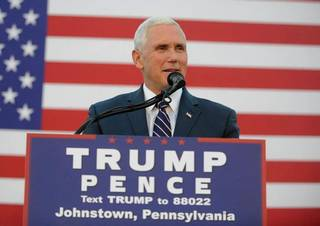 Republican vice presidential candidate Mike Pence addresses a crowd during a rally, Thursday, Oct. 6, 2016 in Johnstown, Pa. John Rucosky AP
How did you do? See the corrections below…
Did you catch these mistakes? 
Did you correct something that didn’t need to be corrected?
NEW YORK—Republican vice presidential candidate Mike Pence's campaign plane slid off the runway during a rainstorm at New York's LaGuardia Airport Thursday, tearing up two tracks of concrete before coming to rest on a patch of grass.

Pence told reporters that no one had been injured.

"We can see mud on the front windows," a calm Pence said in the press cabin about a minute after the plane came to rest. He said he felt fine.

After a bumpy approach, the plane roughly landed and slammed into the ground, making first contact with the runway concrete. The pilot slammed on the brakes and passengers could smell burning rubber.

The roughly 40 passengers and crew, including Pence, were evacuated through the back of the plane.

Campaign spokesman Marc Loetter told reporters that Pence had missed his fundraiser in New York City and was headed to his hotel for the night.
Edit for grammar one sentence at a time
Edit one sentence at a time
After each paragraph, take a figurative step back and look at the entire paragraph. Does each